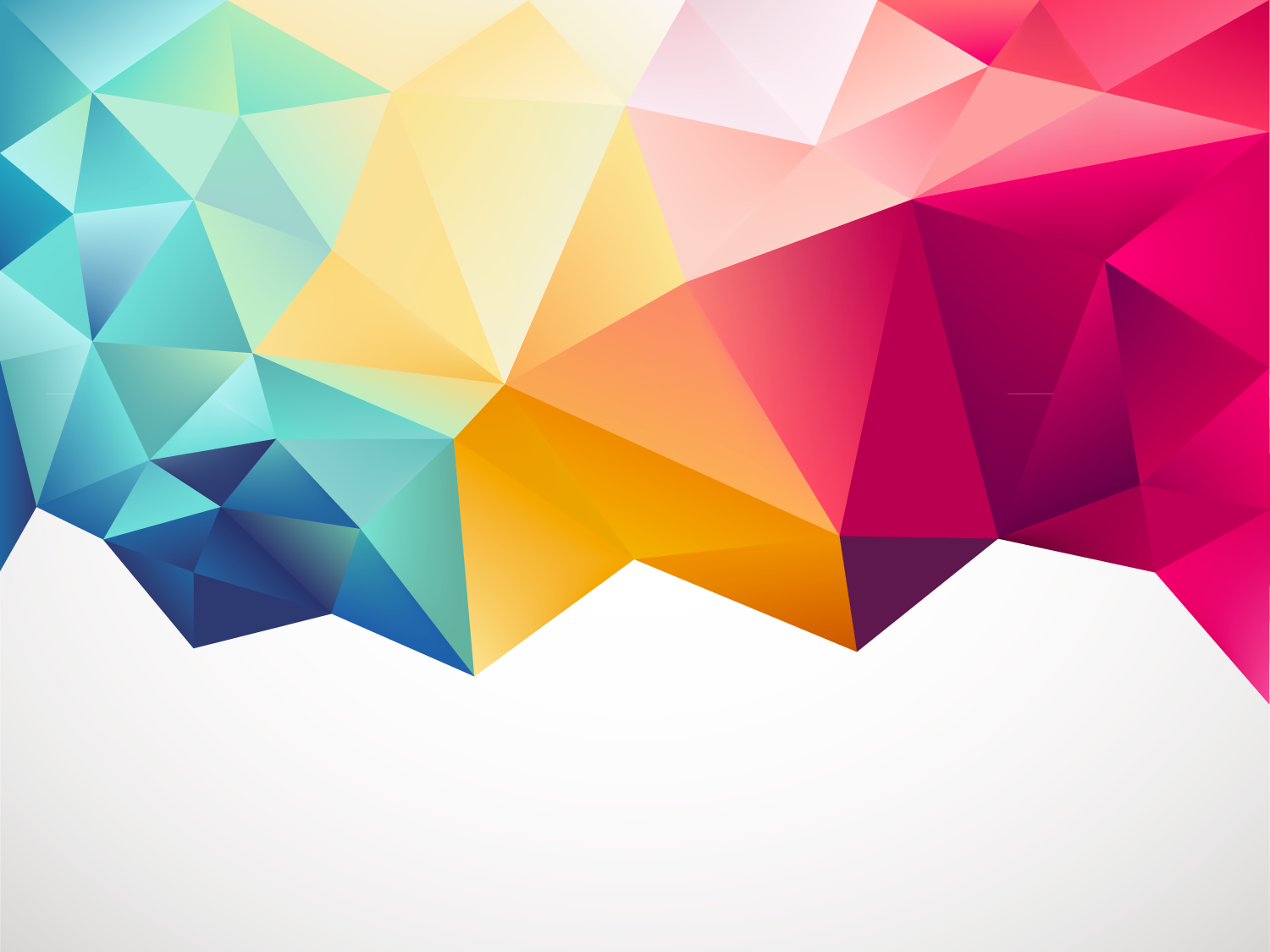 Номинация № 5 Профессиональная адаптация и ориентацияКадровая практикаОрганизация адаптации вновь принятых работников в системе Пенсионного фонда Российской Федерации
Цифры и факты
Цель внедрения кадровой практики
Адаптация - управленческая процедура, процесс приспособления работника к организации и первоначальное звено непрерывного обучения кадров в системе ПФР
В ходе проведения адаптации формируются базовые компетенции, необходимые работникам для осуществления своих трудовых функций в соответствии с принятыми профессиональными стандартами и должностными инструкциями
Распоряжение Правления ПФР от 2 декабря 2008 г. № 242р «Об утверждении Методических рекомендации по адаптации вновь принятых работников»
В 2008 году был внедрен единый подход к адаптации работников системы ПФР
В рамках указанных Методических рекомендаций отделениями ПФР была организована работа по внедрению в подведомственных территориальных органах наиболее эффективных методик адаптации применительно к сложившейся ситуации с кадрами в регионе
Школа молодого психолога
Проект, проведенный в 2015 году специалистами (психологами) системы ПФР под руководством работников профильного структурного подразделения Исполнительной дирекции ПФР.
В работе над проектом принимали участие: 4 адаптанта, 8 руководителей кадровых служб и 31 специалист (психолог) системы ПФР (из 31 региона).
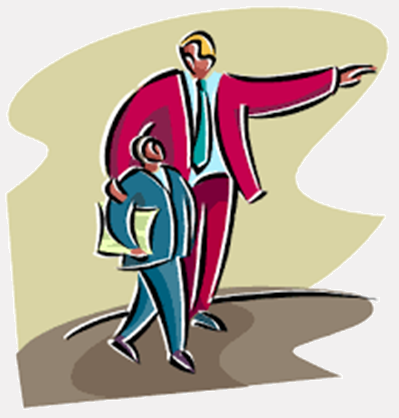 В ходе проекта была разработана и апробирована технология удаленного наставничества.
Результаты апробации
Согласно указанным разъяснениям процедура адаптации включает в себя разработку на базе Примерной программы профессиональной и личностной  адаптации Плана индивидуальной адаптации для данного работника с указанием в нем конкретных мероприятий, назначение (замену) наставника при необходимости, внутриорганизационное обучение и введение в должность, в том числе проведение практических занятий с психологом (тренинги).
Результат апробации показал, что вновь принятый работник быстрее и эффективнее начинает осуществлять свою профессиональную деятельность после работы с наставником, чем без него.
По итогам данного проекта процесс адаптации был усовершенствован, в территориальные органы ПФР были направлены новые разъяснения по вопросам ее проведения, а ранее действовавший акт ПФР был отменен как устаревший.
Задачи, решенные с внедрением кадровой практики
приобретение, актуализация и закрепление на практике профессиональных компетенций, необходимых для осуществления трудовых функций у конкретного работодателя;
освоение своих должностных обязанностей, трудовых функций в возможно короткий срок;
повышение объективности оценки уровня квалификации и потенциала адаптанта;
преодоление организационных и межличностных проблем;
сокращение количества возможных ошибок, связанных с недостаточной компетентностью адаптанта;
Задачи, решенные с внедрением кадровой практики
выстраивание процесса взаимодействия с коллегами по работе;
сокращение текучести кадров, снижение издержек по поиску новых работников;
минимизация стартовых финансовых издержек на обучение персонала;
освоение основных норм организационной культуры и правил поведения;
формирование у адаптанта позитивного отношения к работе, удовлетворенности работой;
повышение ответственности каждого работника за результаты и эффективность деятельности организации в целом.
Результаты внедрения в системе ПФР кадровой практики:
►
►
►
►
►
Кадровая практика ПФР сопровождается специалистами (психологами) системы ПФР
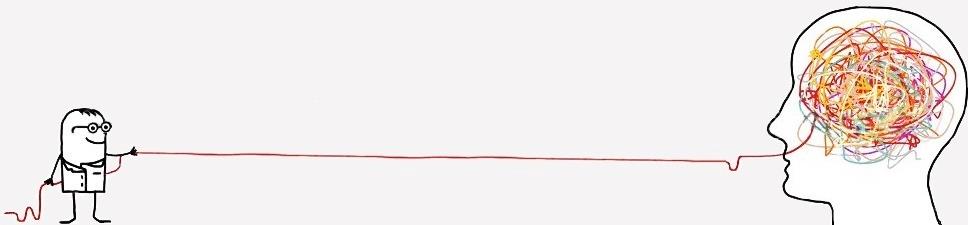 Система адаптации получила  положительную экспертную оценку  в рамках проведения в 2014 году на базе ПФР научно-исследовательской работы по теме: «Разработка концепции непрерывного обучения кадров в системе ПФР в условиях реформирования системы профессионального образования в Российской Федерации».
СПАСИБО ЗА ВНИМАНИЕ!
Департамент кадровой политики Пенсионного фонда Российской Федерации